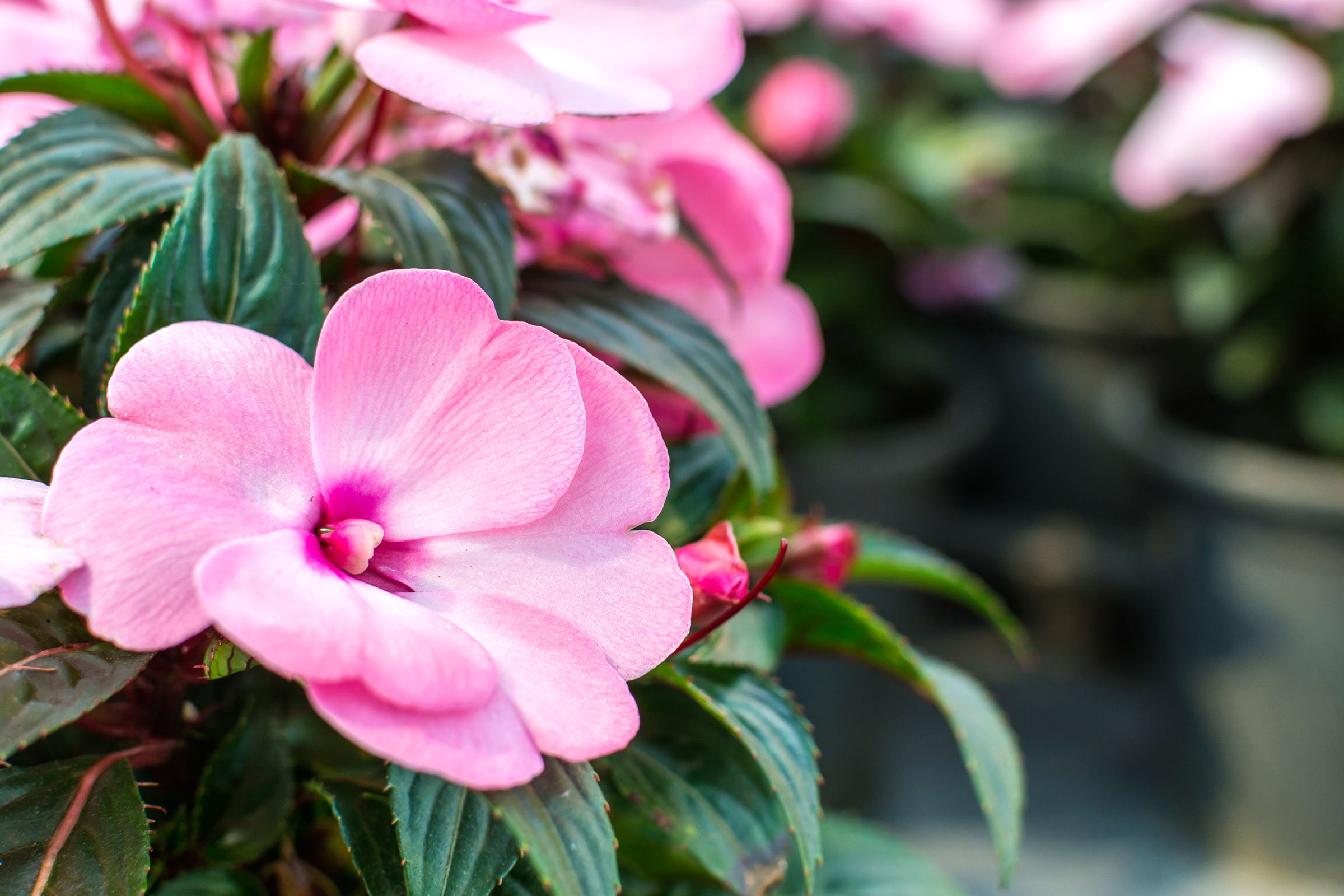 Spiritual Blessingsin Christ
Ephesians 1:3
Richie Thetford									                 www.thetfordcountry.com
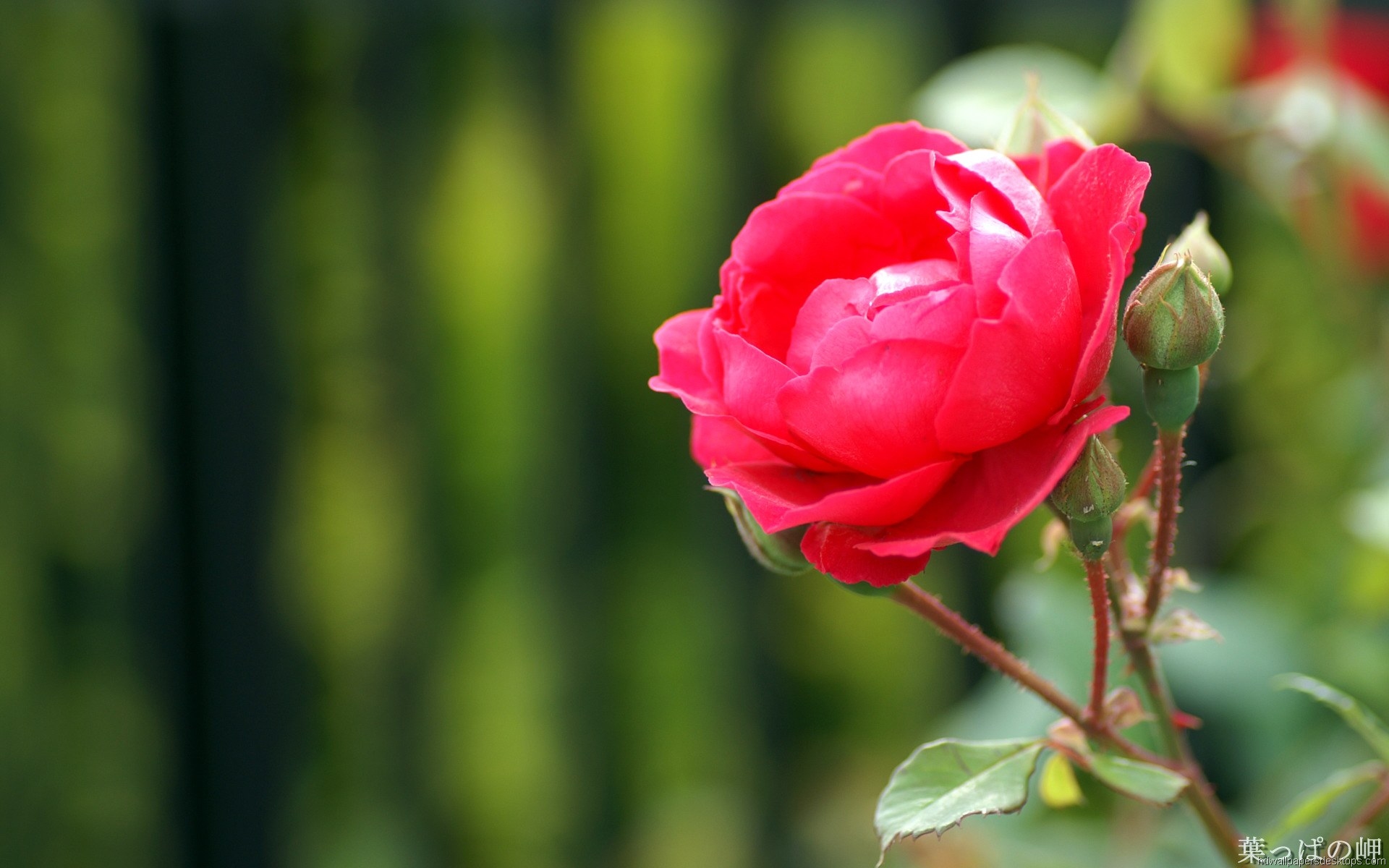 Blessings
Blessing:
To cause to prosper, to make happy, to bestow blessings upon
To praise or to speak well of
God is the source
James 1:17
Christ is the gift
John 3:16
Richie Thetford									                 www.thetfordcountry.com
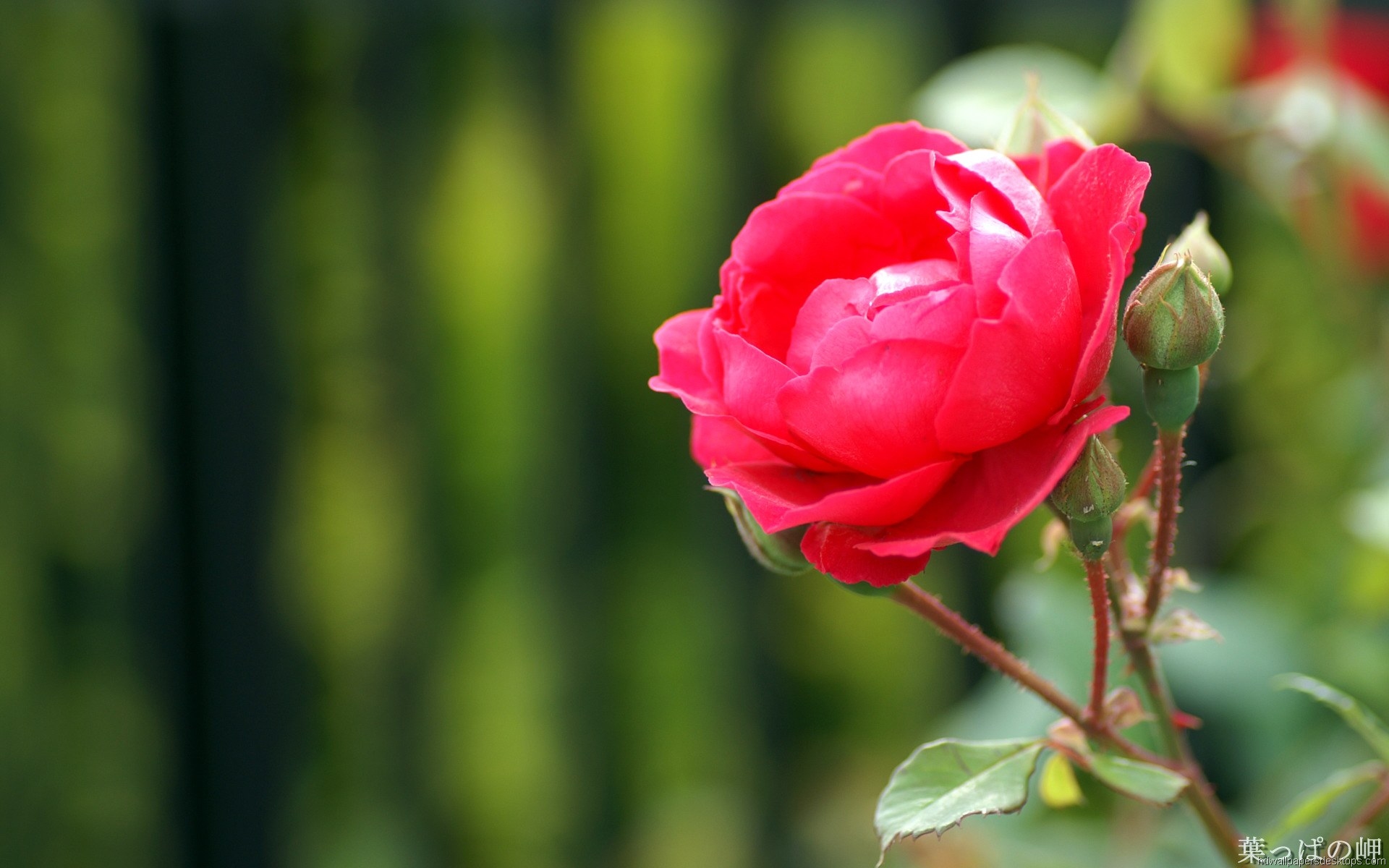 Blessings
Words from the Father
John 12:49-50
Kingdom is a gift
Luke 12:32
God provides
Luke 12:23-25
Richie Thetford									                 www.thetfordcountry.com
Blessings Classified
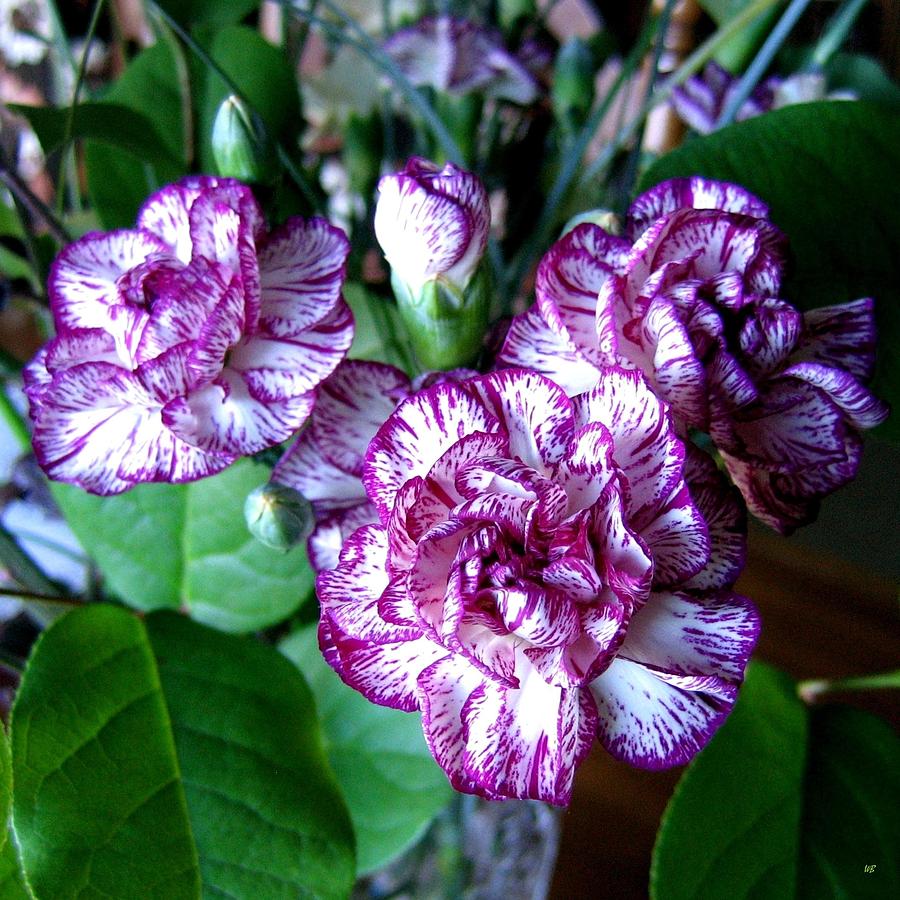 2 Corinthians 4:18
Matthew 5:43-45
Psalms 27:1-5
Matthew 6:34
Philippians 4:19
Richie Thetford									                 www.thetfordcountry.com
Promises to Abraham Fulfilled in Christ
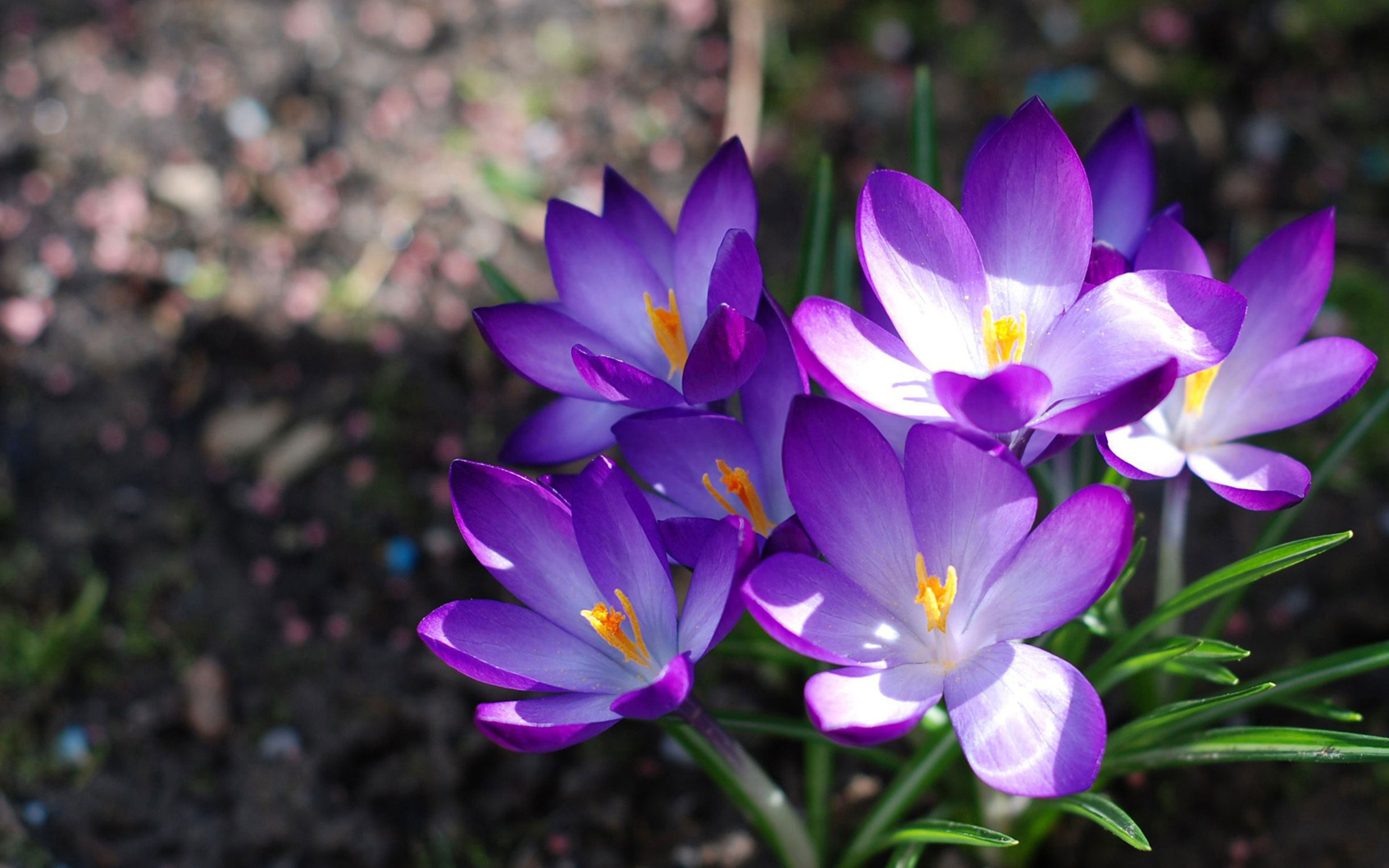 Bless all nations
Genesis 12:3
Fulfilled in Christ
Galatians 3:13-14
Galatians 3:26-29
Richie Thetford									                 www.thetfordcountry.com
Spiritual Blessings in Christ
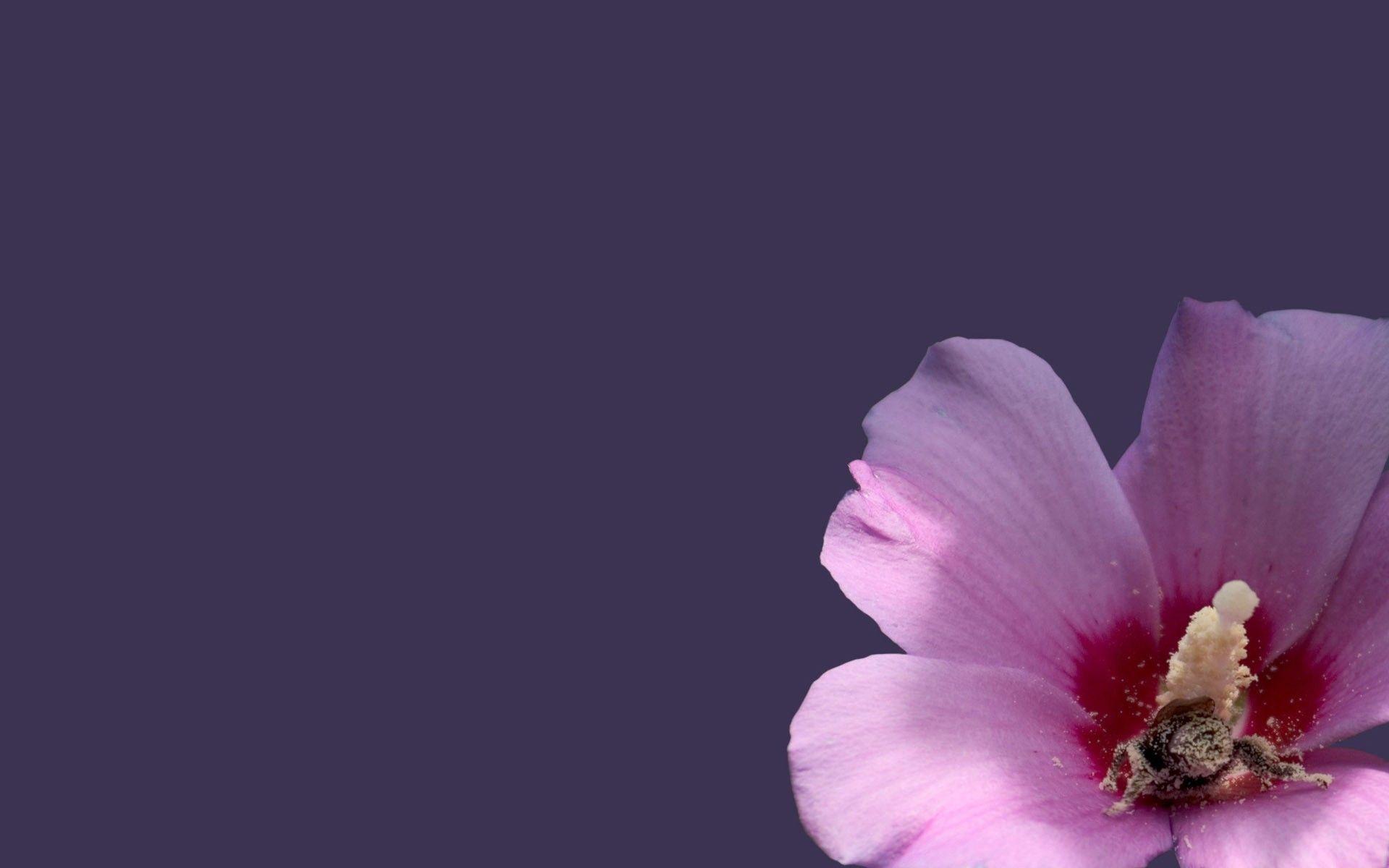 New creatures
2 Corinthians 5:17
No condemnation
Romans 8:1
Redemption and forgiveness
Ephesians 1:7
Colossians 1:13-14
Richie Thetford									                 www.thetfordcountry.com
Spiritual Blessings in Christ
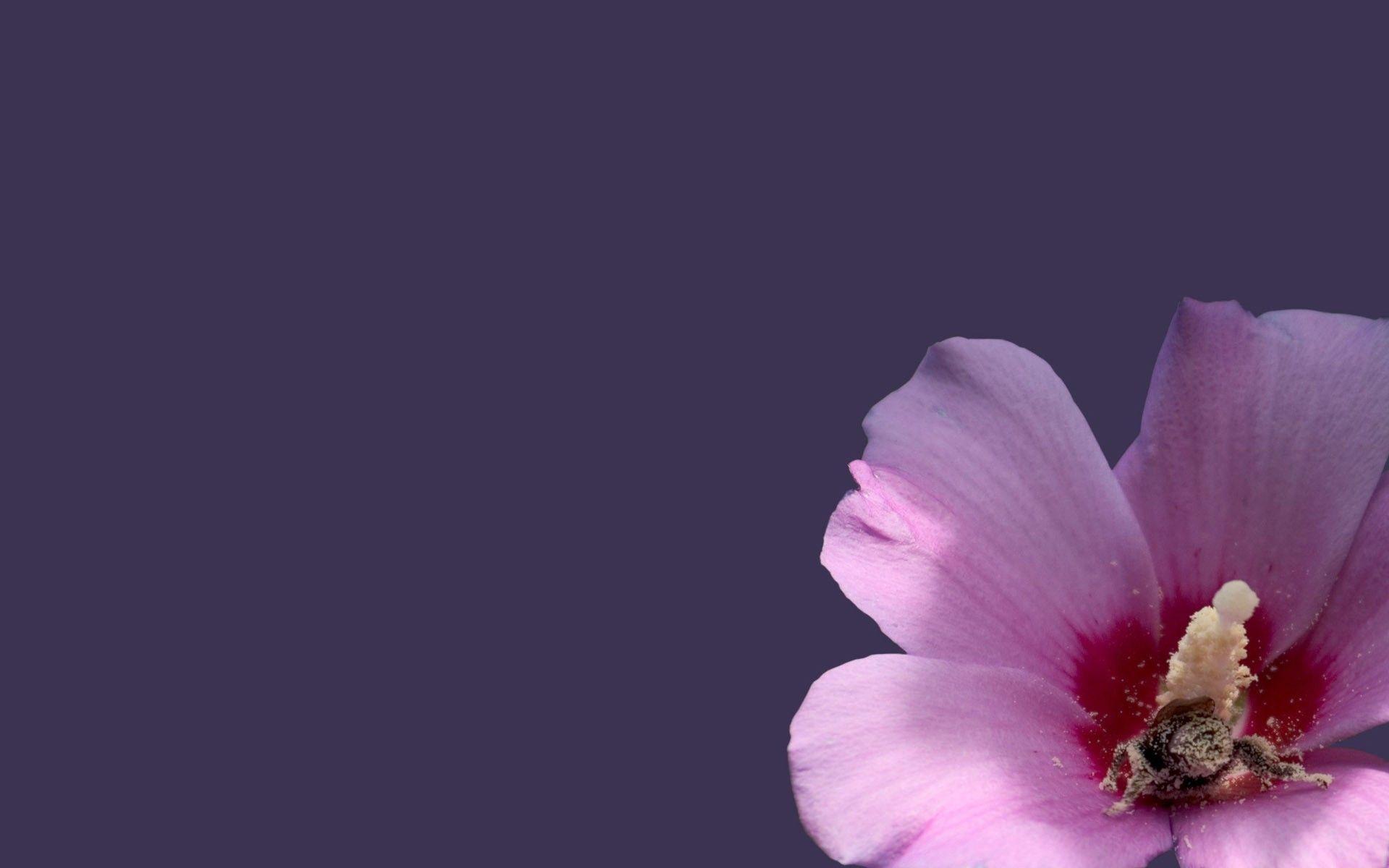 Eternal life
1 John 5:11
Salvation
2 Timothy 2:10
Acts 4:10-12
Revelation 1:5
Ephesians 2:16
Richie Thetford									                 www.thetfordcountry.com
Spiritual Blessings in Christ
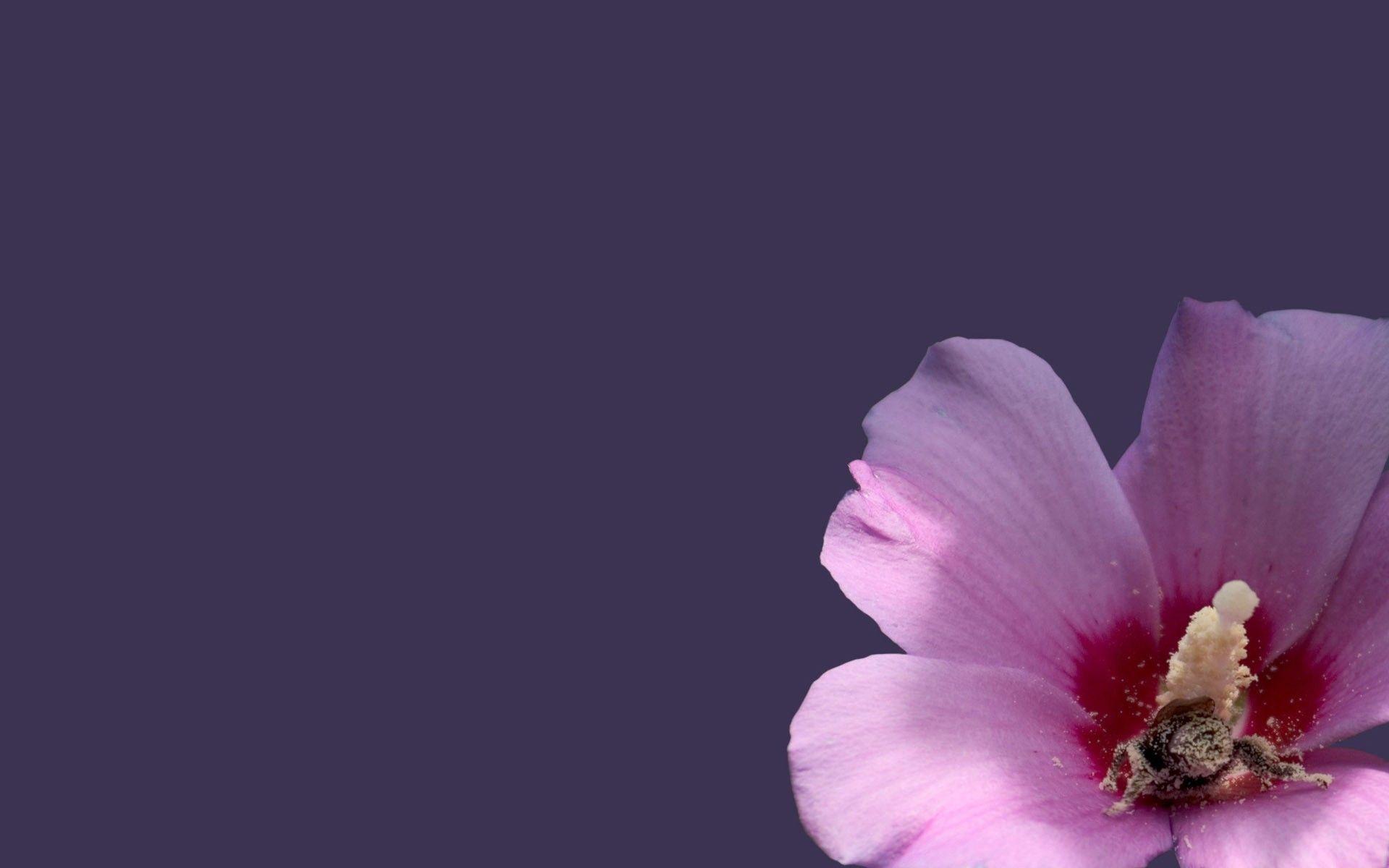 Resurrection
John 5:28-29
1 Thessalonians 4:16-18
God’s promises
2 Corinthians 1:18-20
Richie Thetford									                 www.thetfordcountry.com
Spiritual Blessings in Christ – In His Church
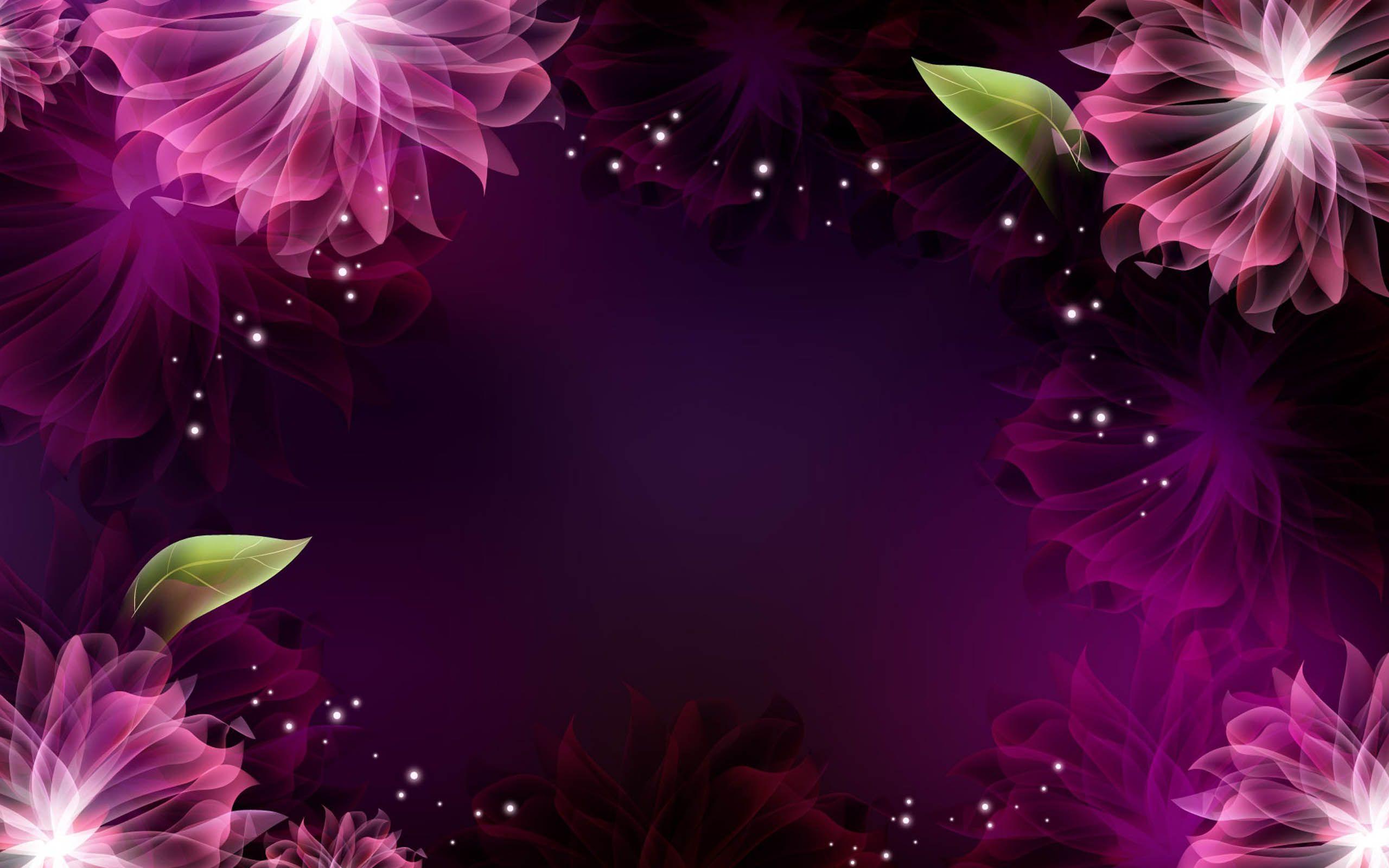 Ephesians 1:22-23
1 Corinthians 12:27
Ephesians 2:19-22
Acts 2:47
Richie Thetford									                 www.thetfordcountry.com
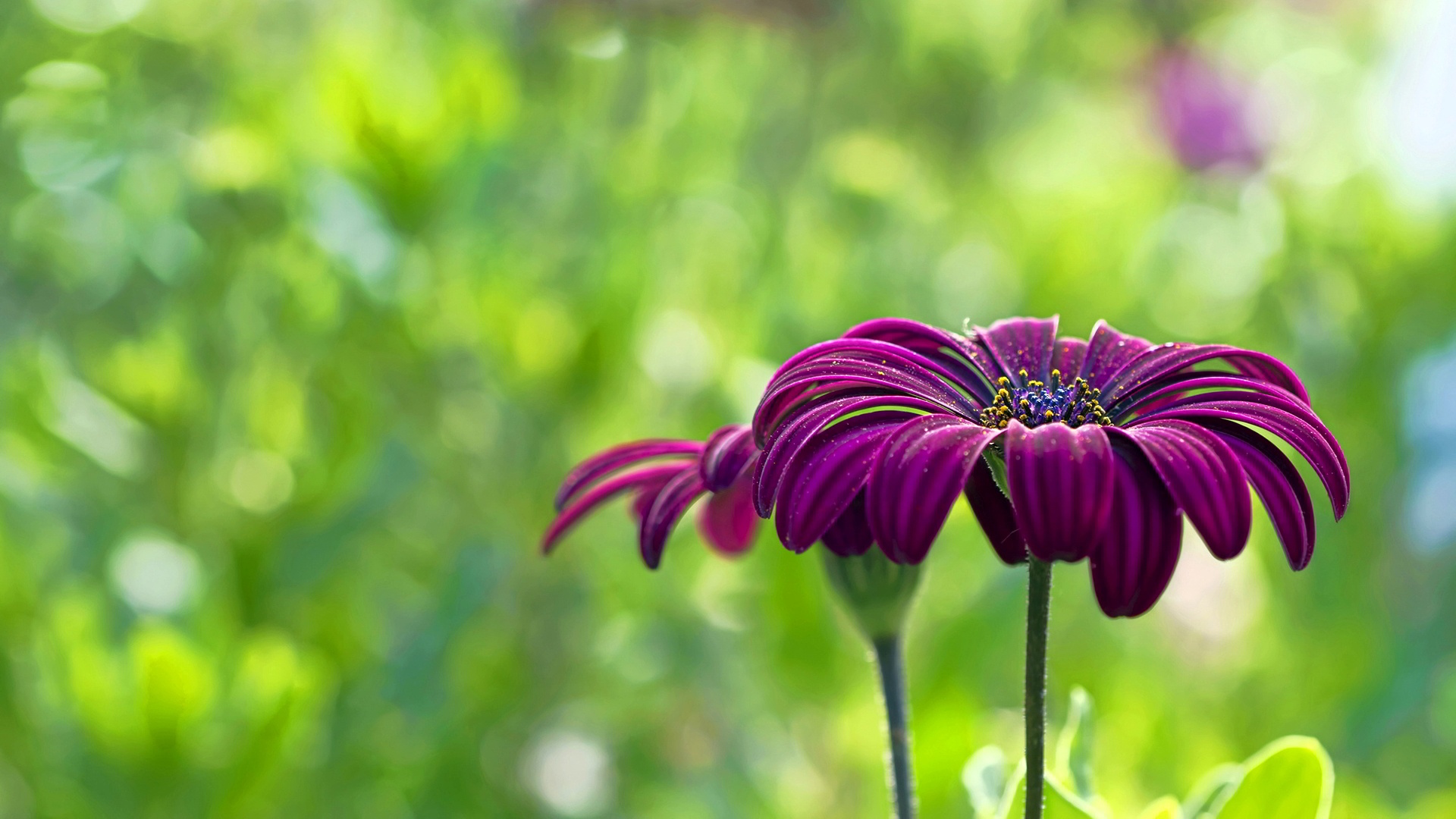 “Come to Me, all you who labor and are heavy laden, and I willgive you rest. Take My yoke upon you and learn from Me, for I am gentle and lowly in heart, and you will find rest for your souls.For My yoke is easy and My burden is light.”
Matthew 11:28-30
Richie Thetford									                 www.thetfordcountry.com